DATABASE IDE WEB APP
강의명:캡스톤디자인
교수:노기섭
4    팀 : ACD
팀장:신윤석 15422028
팀원:전룡호 18011064
팀원:이대규 15422023
Designed By L@rgo. ADSTORE           ADSTOREPOST.COM
목표

기능

사용기술

추진일정
목차
ADSTOREPOST.COM
목표
기존 방식
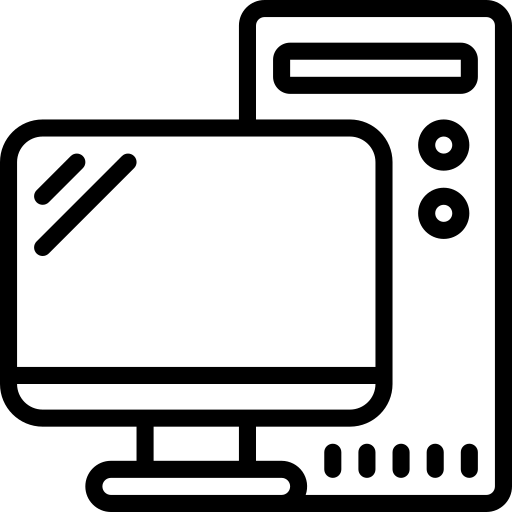 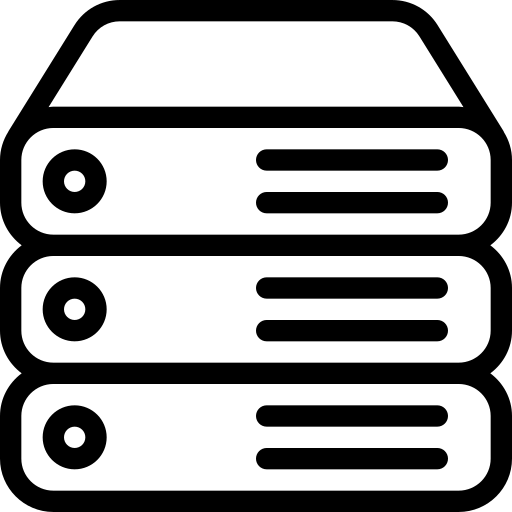 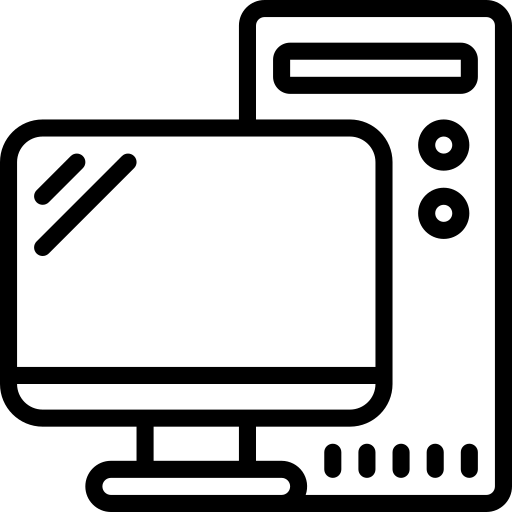 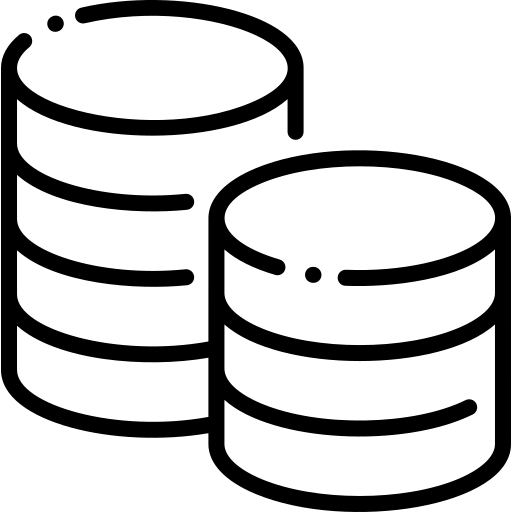 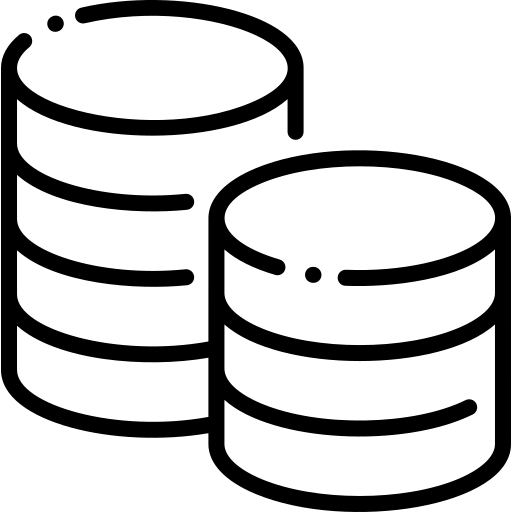 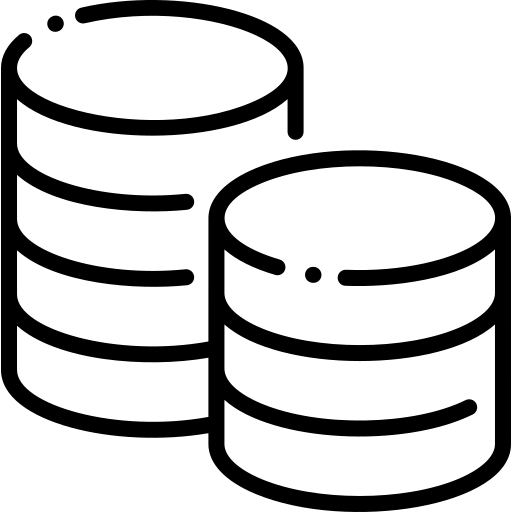 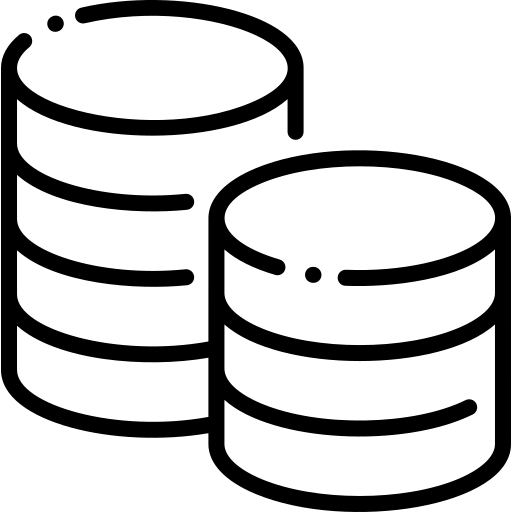 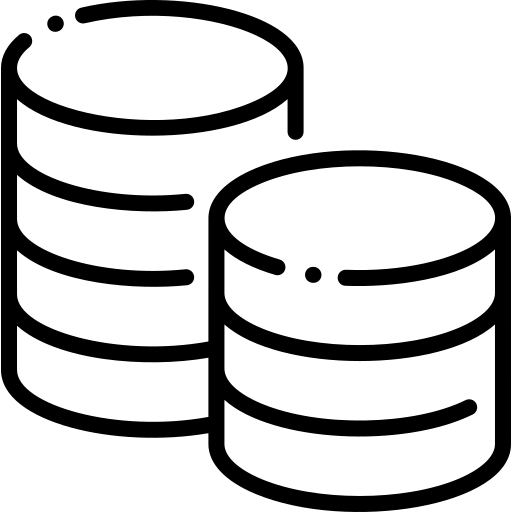 Inspired by Pantone Color
3
목표
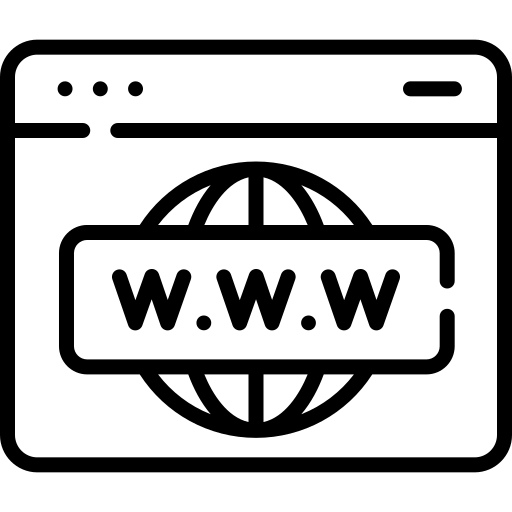 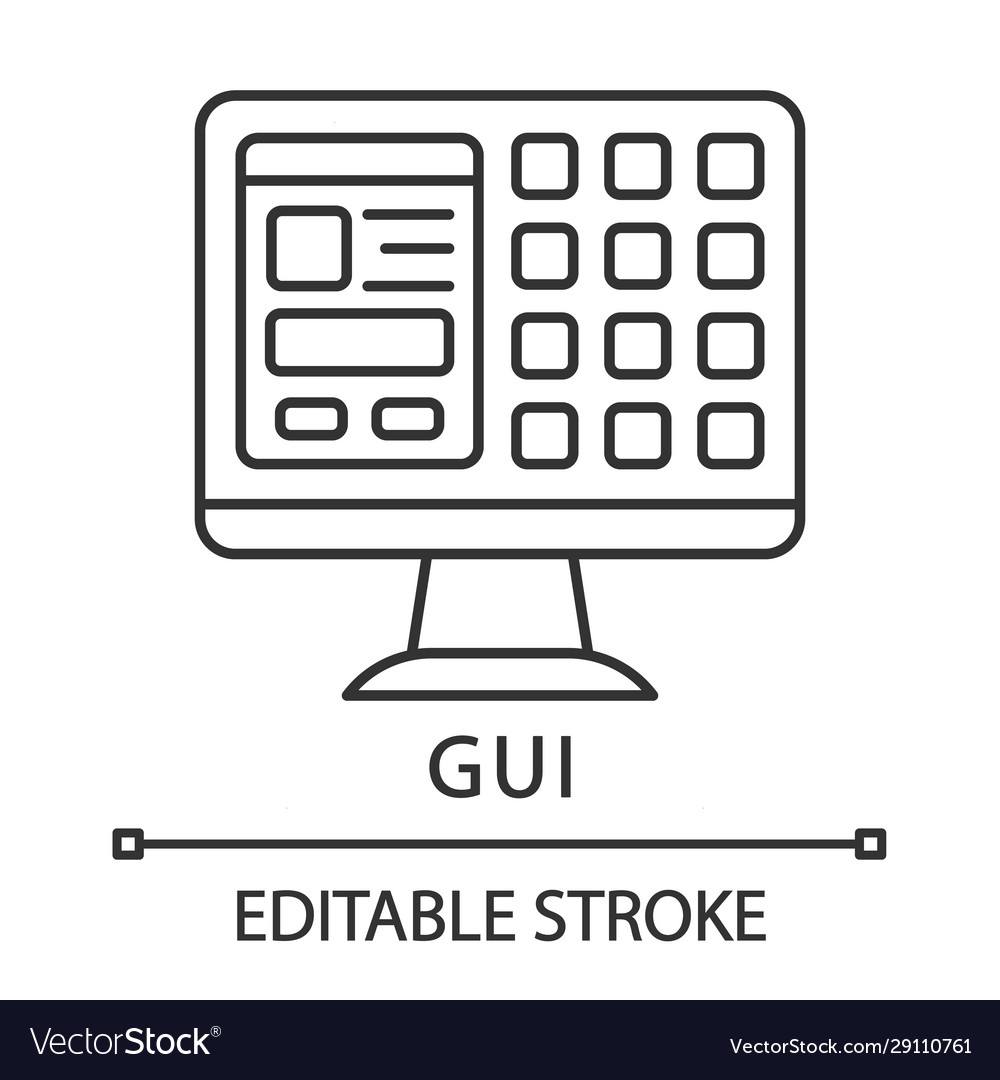 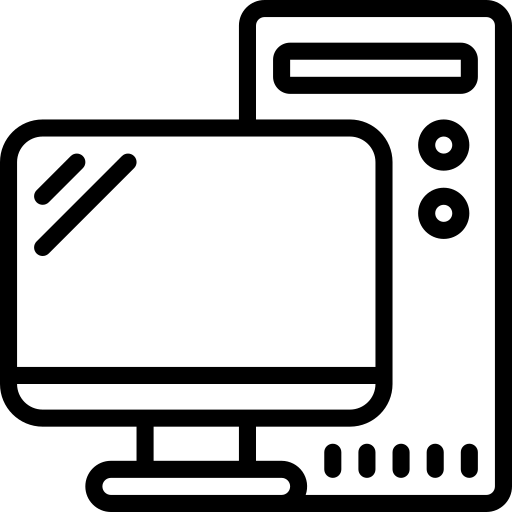 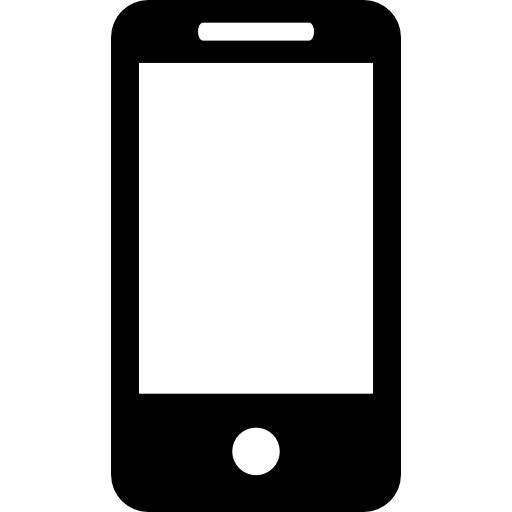 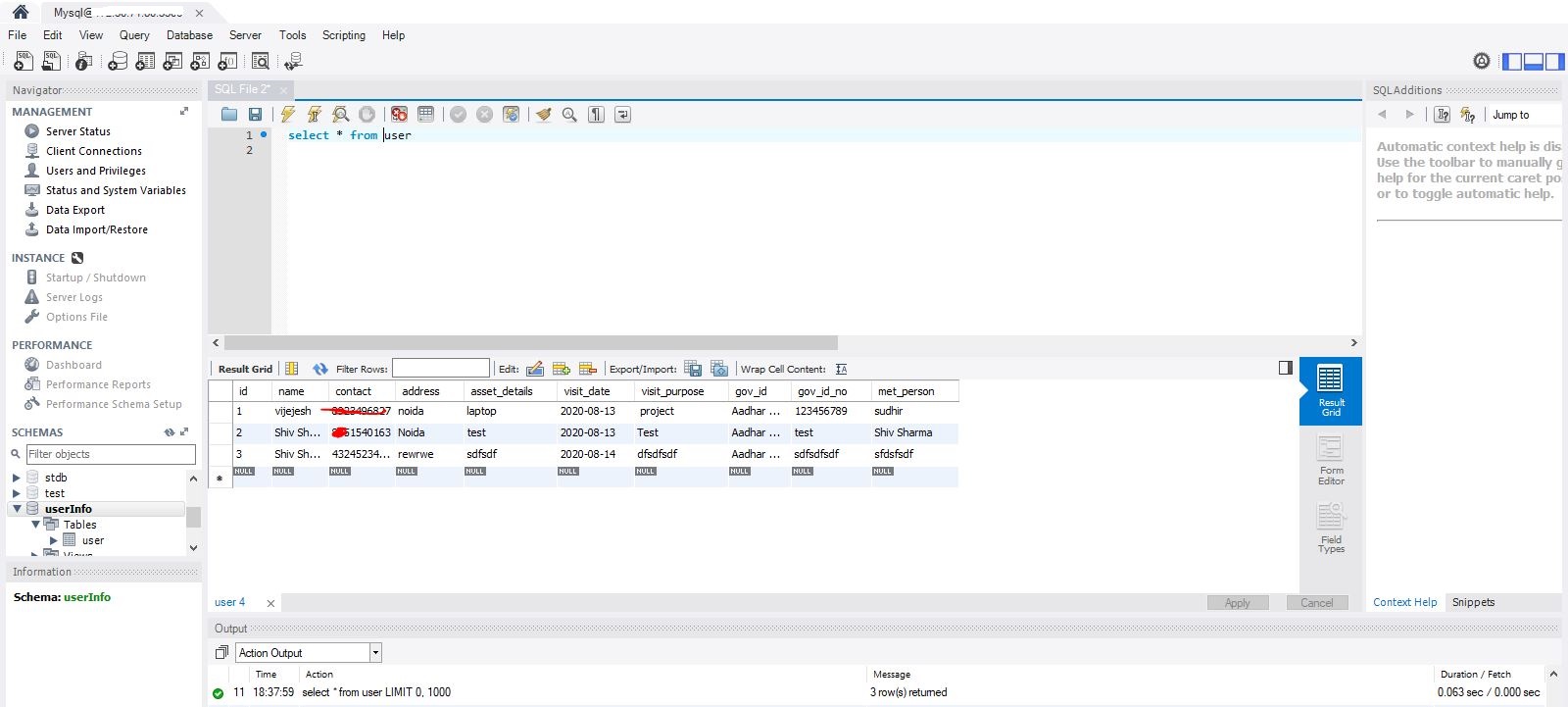 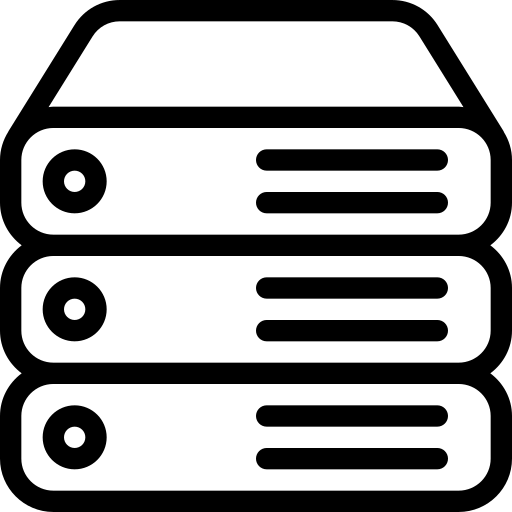 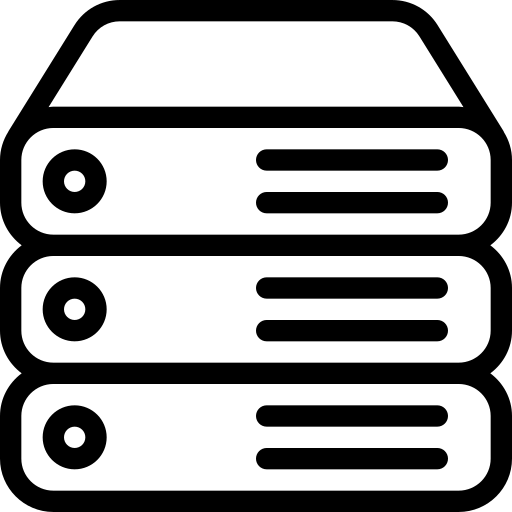 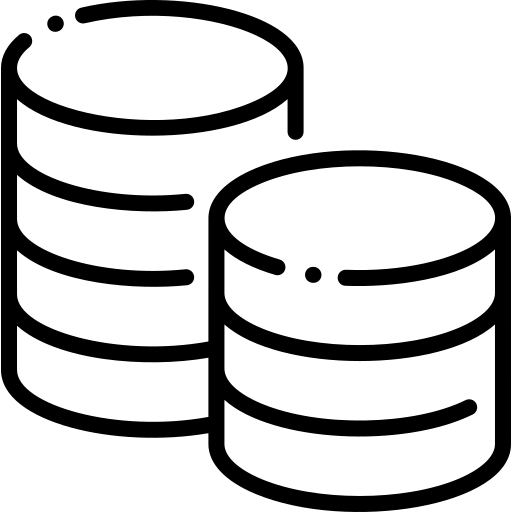 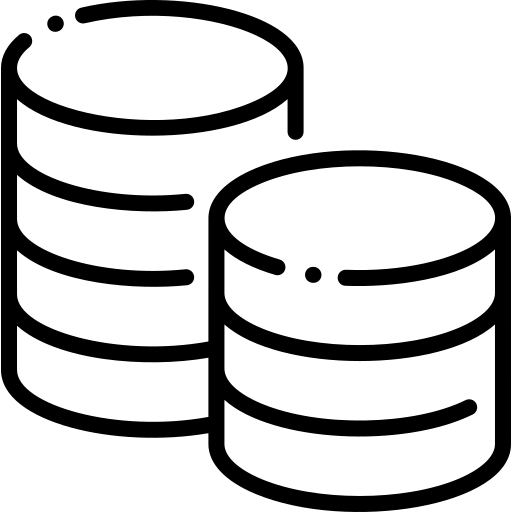 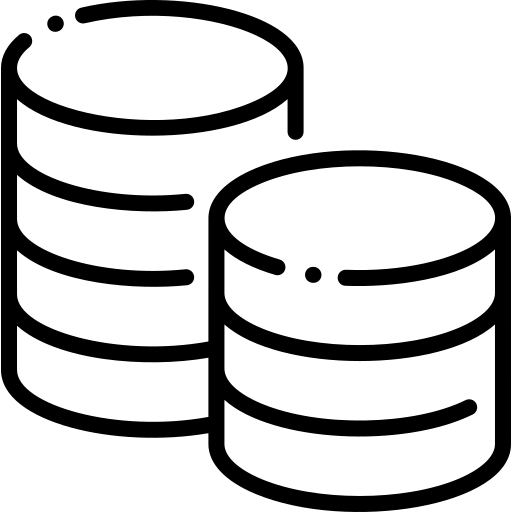 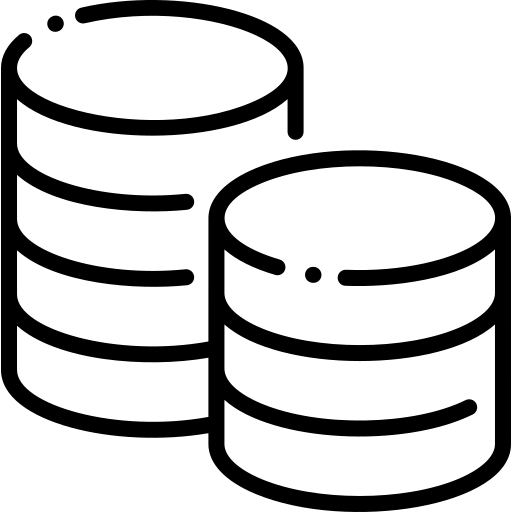 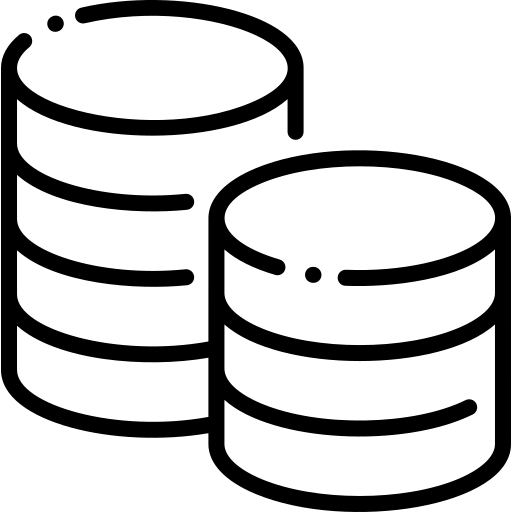 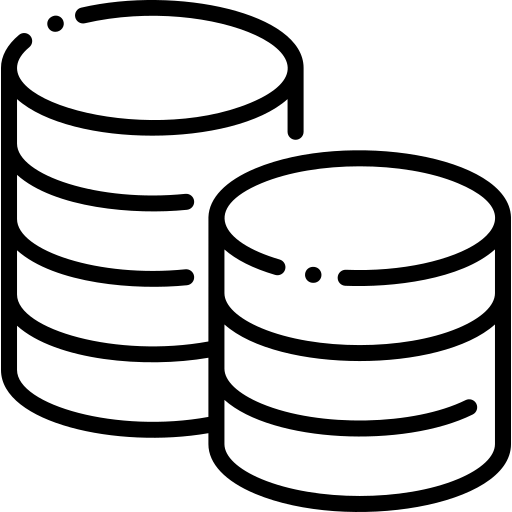 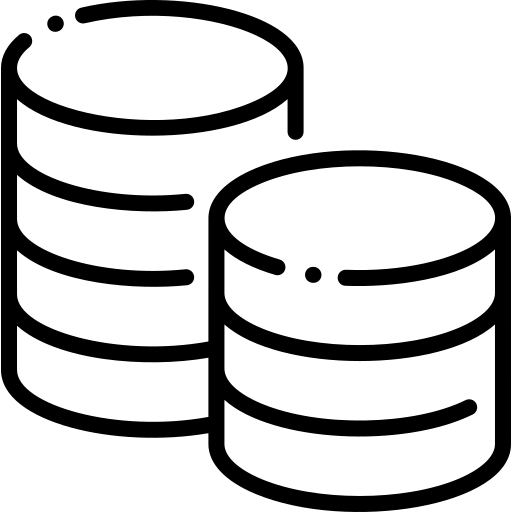 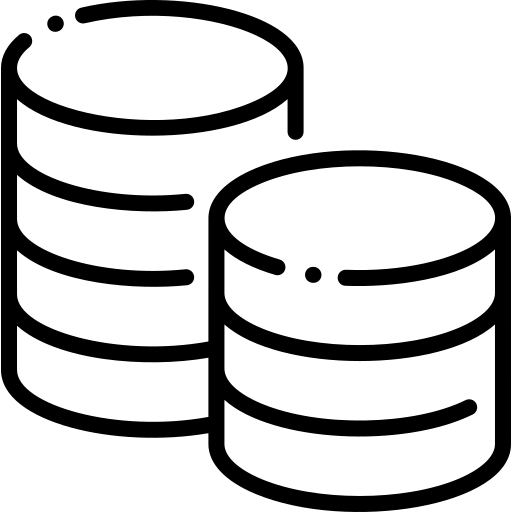 Oracle
MariaDB
SQLite3
MySQL
Inspired by Pantone Color
4
기능
유저
DataBase
접속
등록
변경
삭제
접속
Query
내부
외부
작성
결과
실행 계획
Inspired by Pantone Color
5
개발 기술
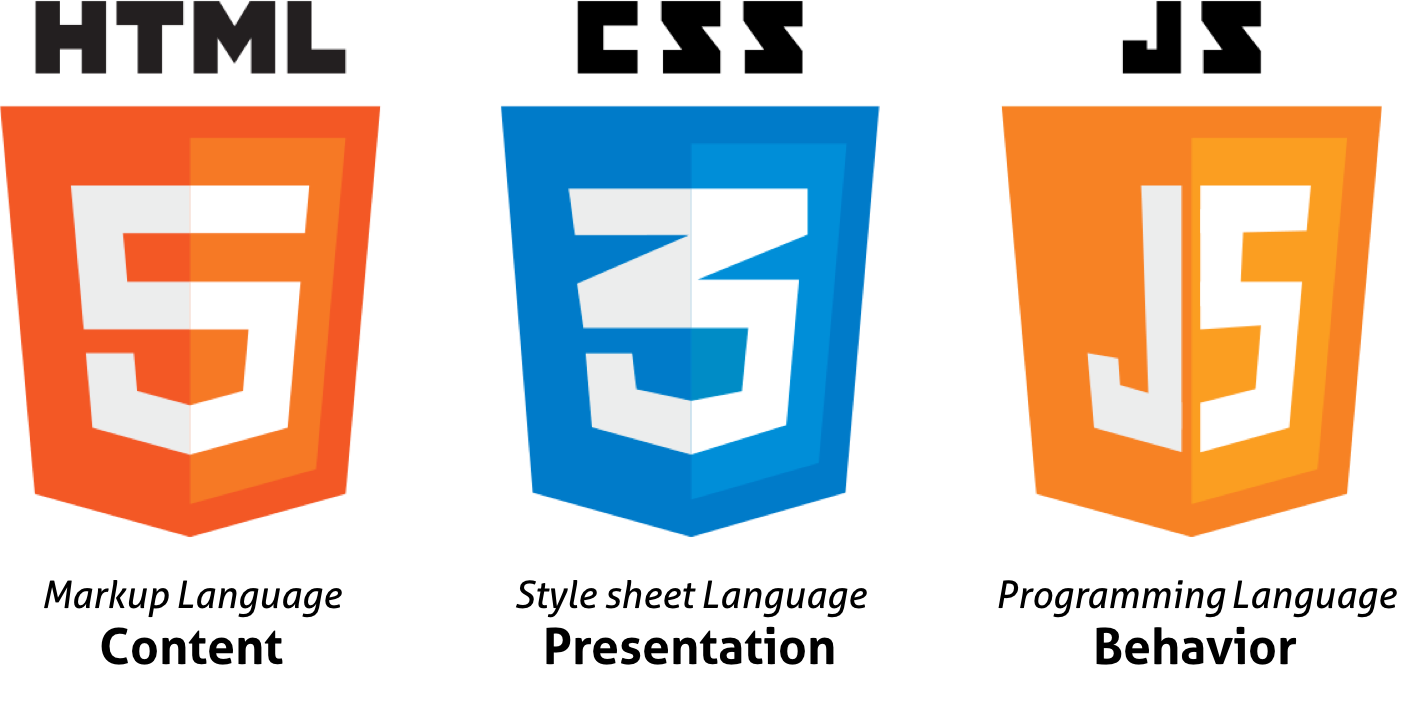 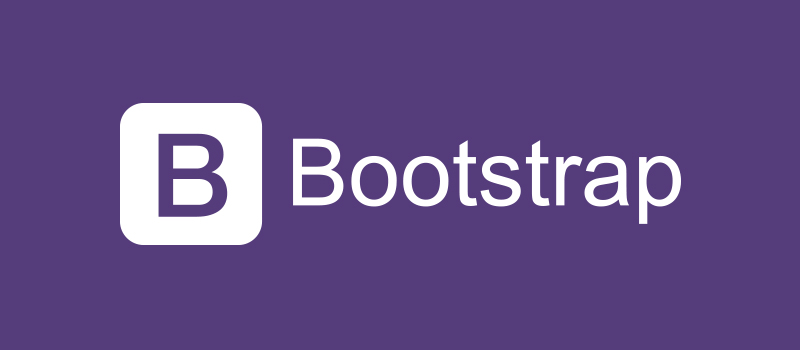 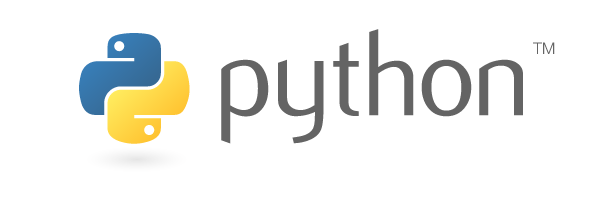 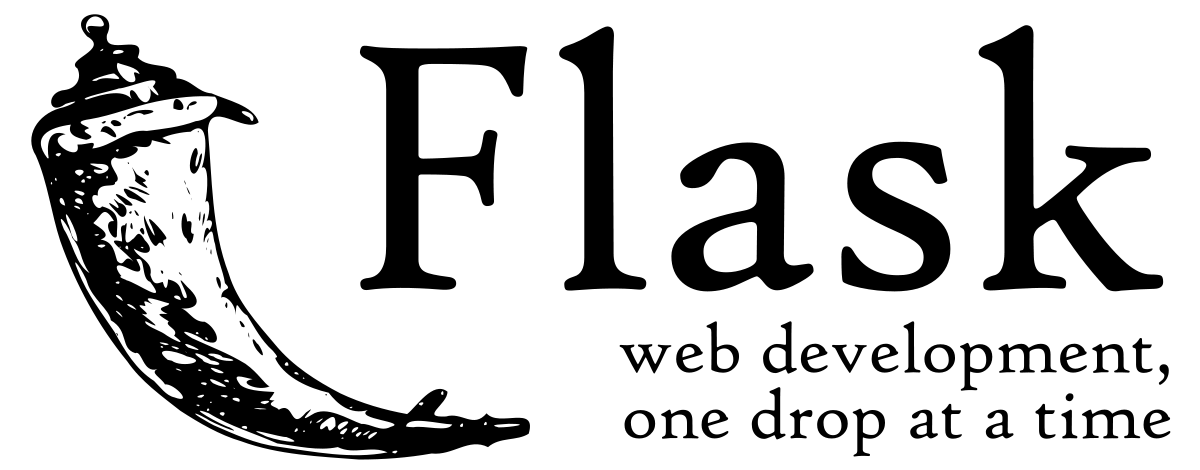 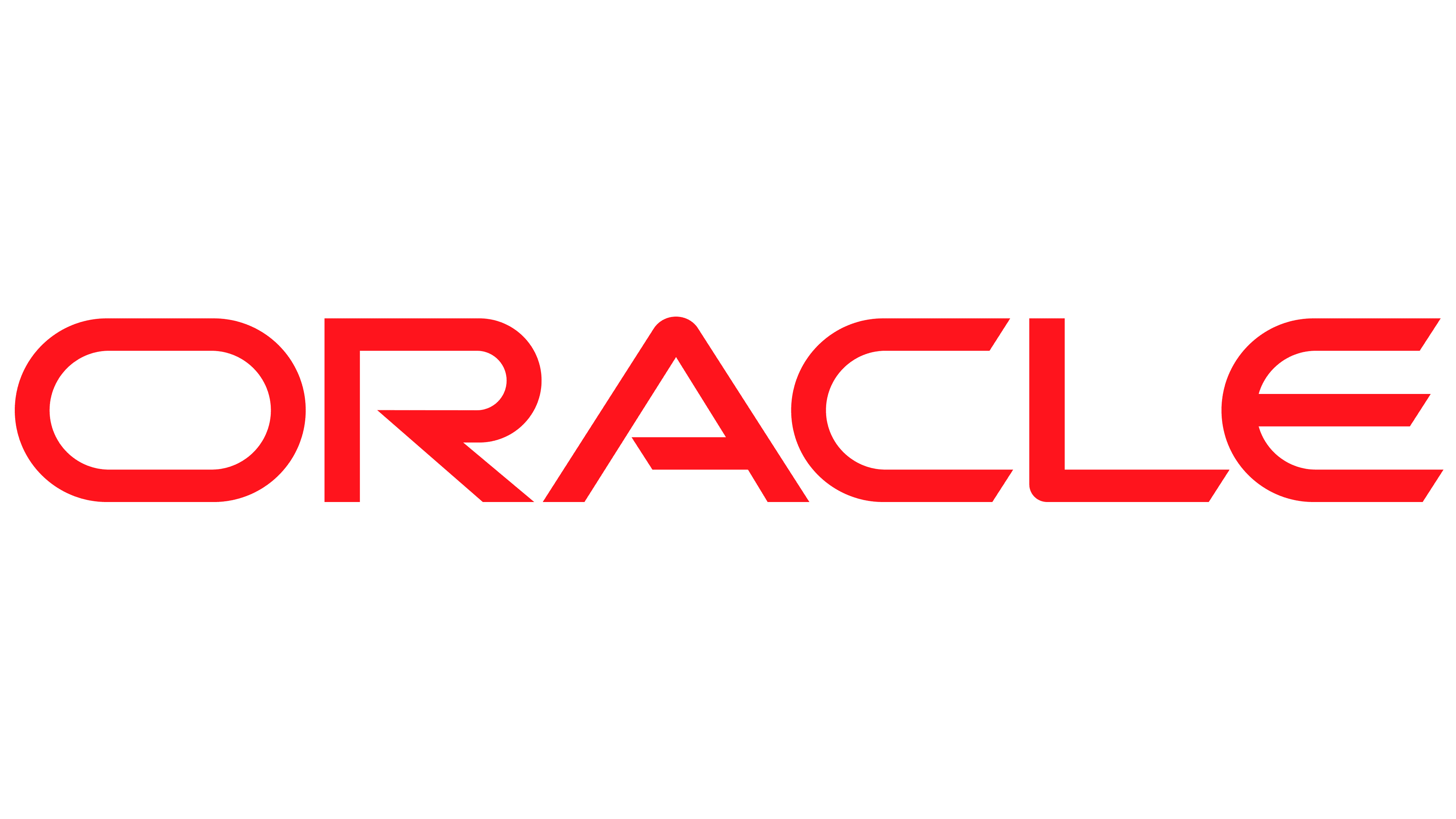 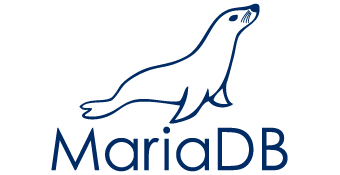 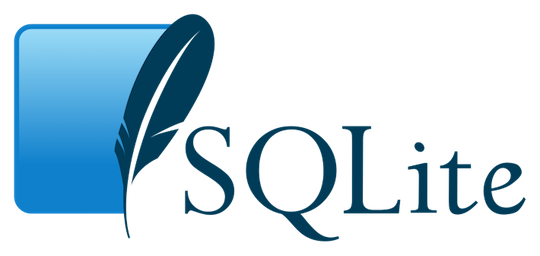 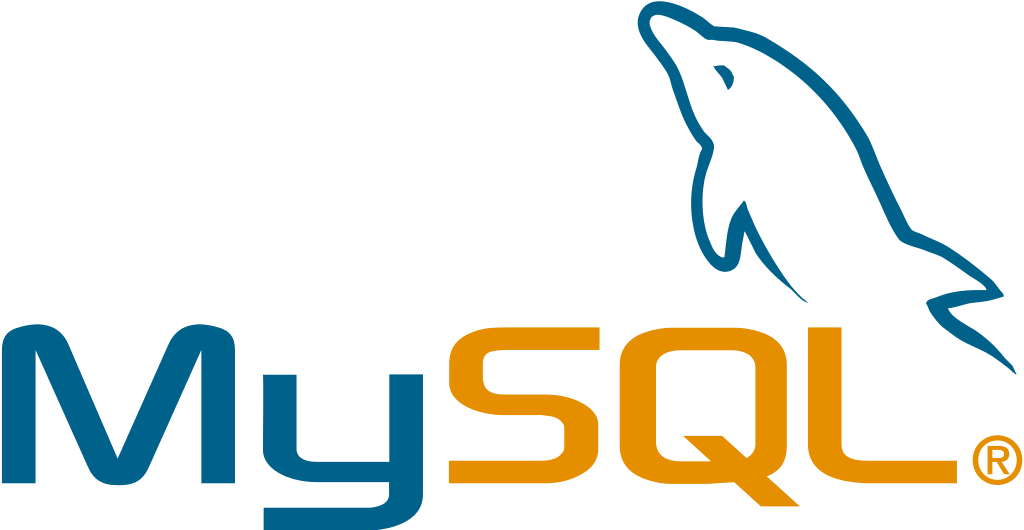 Inspired by Pantone Color
6
추진 일정
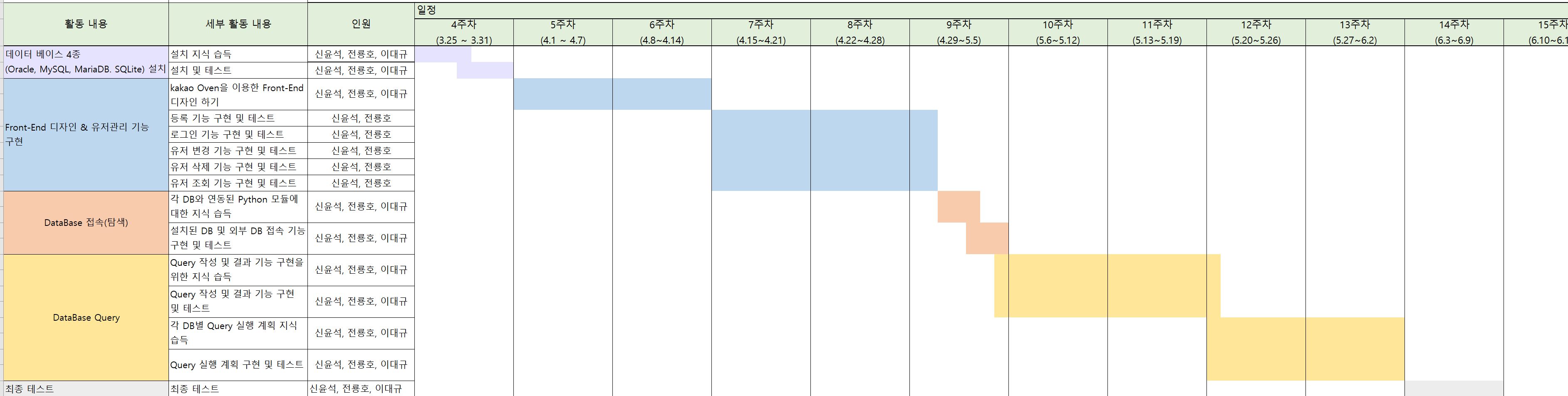 Inspired by Pantone Color
7
Q&A
Inspired by Pantone Color
8